Arch. Vincenzo Pellegrini
LA NUOVA LEGGE URBANISTICA
SUL GOVERNO DEL TERRITORIO 
LEGGE REGIONALE 20 dicembre 2023, n. 58 pubblicata nel BURAT ordinario 20 dicembre 2023, n. 50
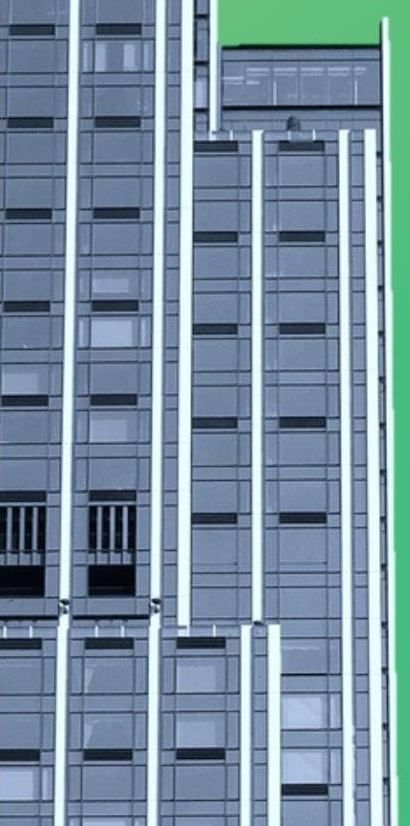 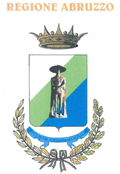 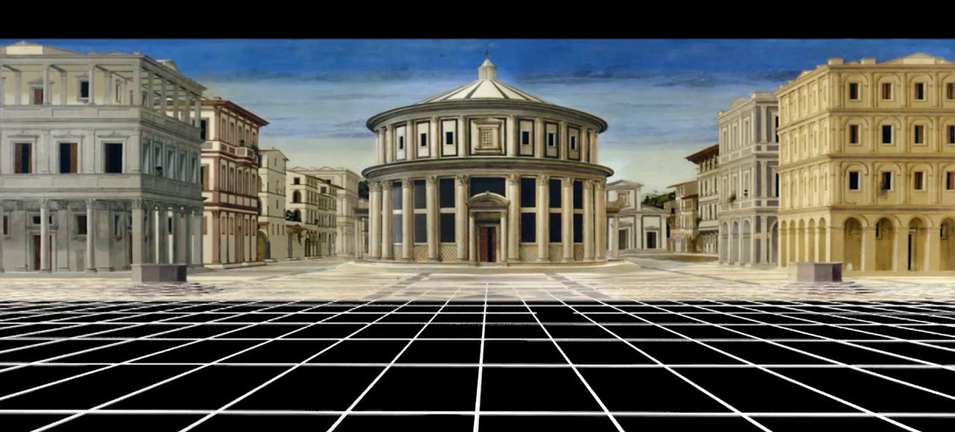 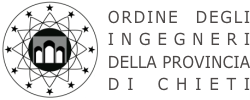 San Salvo (CH)  08.02.24
Il TESTO DELLA LUR n. 58 del 20 dicembre 2023
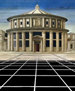 Pubblicata nel BURAT ordinario il 20 dicembre 2023, n. 50.

Nella recente seduta consigliare del 30.01.24 sono state apportate le seguenti modifiche sostanziali: SI RIPORTANO LE MODIFICHE INERENTI IL TERRITORIO RURALE.
il comma 8 dell’articolo 24 è sostituito con il seguente.  
“8. Con apposito atto di coordinamento tecnico, la Giunta regionale, nell'ambito della definizione della Strategia regionale per lo Sviluppo Sostenibile, può elaborare uno studio volto ad identificare ed implementare le reti ecologiche, come definite al punto A3 della Strategia nazionale per la biodiversità 2030 di cui al decreto del Ministero dell’ambiente e della sicurezza energetica 3 agosto 2023, n. 252, a supporto della pianificazione locale nonché a definire un set di indicatori centrati sul contesto regionale utilizzabili per descrivere e monitorare lo stato dell'ambiente derivante dall'attuazione dei piani.”;
Il TESTO DELLA LUR n. 58 del 20 dicembre 2023
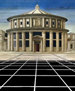 “Art. 100(Adeguamento della pianificazione urbanistica vigente e regime transitorio)
2. Fino alla perimetrazione del territorio urbanizzato continuano a trovare applicazione il regime giuridico regionale previgente alla data di entrata in vigore della presente legge e gli strumenti urbanistici comunali vigenti, fermo restando quanto previsto dall'articolo 8, comma 5, primo capoverso, per le ipotesi di mancato rispetto del termine ivi previsto ai fini della predetta perimetrazione. 
3. Prima dell’approvazione del PUC le disposizioni sul territorio rurale di cui al titolo IV trovano applicazione nelle aree agricole individuate dalla pianificazione vigente a decorrere dalla data di approvazione della perimetrazione del territorio urbanizzato e, comunque, scaduto il termine di cui all’articolo 8, comma 4. 
4. Le disposizioni di cui all’articolo 8, commi 3 e 6, possono trovare attuazione anche in sede di perimetrazione del territorio urbanizzato e fino all’approvazione del PUC. In tale caso, la quota aggiuntiva nel limite massimo del tre per cento di cui all’articolo 8, comma 6, può essere utilizzata dai Comuni solo mediante l’inclusione nel perimetro del territorio urbanizzato di aree classificate edificabili dal vigente strumento urbanistico prive dei requisiti di cui all’articolo 40. In sede di approvazione del primo PUC, ai fini del computo dei limiti massimi rispettivamente del quattro e del tre per cento di cui all’articolo 8, commi 3 e 6, si tiene conto delle quote percentuali di suolo eventualmente consumate ai sensi del presente comma.
Il TESTO DELLA LUR n. 58 del 20 dicembre 2023
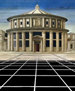 “Art. 100(Adeguamento della pianificazione urbanistica vigente e regime transitorio)
5. Le disposizioni di cui agli articoli 10, 11, 12, 13 e 14 si applicano solo a decorrere dall’approvazione del PUC. Fino all’approvazione del PUC rimangono ferme le disposizioni della L.R. 49/2012 e della L.R. 16/2023 nei limiti di recepimento stabiliti dal singolo Comune.
7. I Comuni che alla data di entrata in vigore della presente legge hanno in itinere un procedimento di adozione e/o approvazione del PRG o sue varianti, possono concludere la fase di approvazione dei medesimi piani entro il termine di cui all'articolo 8, comma 4, nel rispetto della previgente normativa. Il procedimento si intende iniziato in presenza di un atto di indirizzo del competente organo comunale. 
8. I procedimenti di adozione e di approvazione dei piani attuativi comunali di iniziativa pubblica o privata, anche successivi all’entrata in vigore della presente legge, sono conclusi secondo il regime giuridico regionale previgente e in conformità agli strumenti urbanistici vigenti solo se l’atto di approvazione definitiva del piano interviene entro la data di perimetrazione del territorio urbanizzato e, comunque, non oltre il termine di cui all’articolo 8, comma 4.
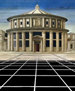 IL TITOLO IV DISPOSIZIONI SUL TERRITORIO RURALE
ART. 57 comma 4  :
È comunque considerato territorio rurale tutto ciò che è esterno al territorio urbanizzato come definito dall’articolo 40 e come individuato negli atti di governo del territorio comunali in conformità alla presente legge, al PTR ed al PTCP.
Il territorio rurale va pianificato tramite scelte che differenziano i possibili interventi rovesciando il modo di pensare derivante dall’applicazione della LR 18/83.
Art. 58 – Interventi sul patrimonio edilizio esistente:
Edifici esistenti sparsi - Possono essere eseguiti tutti gli interventi edilizi ivi compreso le premialità previsti dal titolo III capo I e il trasferimento di volumetrie ( Art. 14 comma a) . Inoltre per edifici che hanno perso la loro funzione per cui erano stati autorizzati sono previsti i cambiamenti di destinazione d’uso, il tutto attraverso un intervento di riutilizzazione edilizia.
Per i nuclei rurali si prevede un percorso di pianificazione di dettaglio ove individuati dal PUC con il preciso obbiettivo di valorizzarli sia dal punto di vista architettonico che paesaggistico (tutto dipende dalle scelte progettuali e dalla volontà delle amministrazioni comunali). NON OCCORRE NESSUN TITOLO SPECIFICO PER INTERVENIRE.
L.R. 58/2023 – TITOLO IV
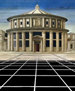 IL TITOLO IV DISPOSIZIONI SUL TERRITORIO RURALE
Art. 59 – Disciplina delle trasformazioni dei suoli agricoli. Progetto di sviluppo aziendale. INTERVENTI IMPORTANTI:
1.Al fine della verifica delle condizioni di cui agli articoli 60 e 61 (Interventi di nuova edificazione) , il coltivatore diretto e l’imprenditore agricolo professionale e non professionale, come definiti dalla legislazione statale vigente, provvedono alla redazione del progetto di sviluppo aziendale i cui contenuti sono indicati nel regolamento di attuazione di cui all’articolo 63.
Per questa tipologia di interventi la norma non detta (volutamente) indici, parametri e destinazioni d’uso ma lascia al Comune la valutazione del progetto che, attraverso un iter volto a coinvolgere tutti i soggetti competenti in materia di territorio agricolo che si esprimeranno sul progetto, verrà approvato dal Consiglio Comunale. Procedura art. 14 bis L. 241/90 conferenza di servizi semplificata. Tempi approvazione 60/90 giorni?
L.R. 58/2023 – TITOLO IV
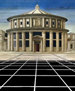 IL TITOLO IV DISPOSIZIONI SUL TERRITORIO RURALE
Art. 60 – esplicita gli interventi edilizi previsti nel progetto di sviluppo di cui all’art. 59 con una prescrizione importante che è quella di procedere prioritariamente al recupero degli edifici esistenti. 
Il regolamento di attuazione previsto all’art. 63 può prevedere ulteriori condizioni a cui è assoggettata la realizzazione  di nuove abitazioni rurali nonché prevedere forme semplificate di programma di sviluppo aziendale ivi compreso gli elementi tipologici, architettonici e funzionali dei medesimi fabbricati di nuove costruzione.
L.R. 58/2023 – TITOLO IV
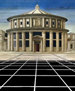 IL TITOLO IV DISPOSIZIONI SUL TERRITORIO RURALE
Art. 61 – Interventi di nuova edificazione in assenza di progetto di sviluppo aziendale. Norma Transitoria nelle more di approvazione del regolamento o in assenza di approvazione del piano di sviluppo aziendale – PICCOLI INTERVENTI. 
all’imprenditore agricolo, iscritto nella gestione previdenziale e assistenziale agricola, e al coltivatore diretto sono, comunque, consentiti i seguenti interventi:
realizzazione di un unico edificio per uso residenziale, nel rispetto delle seguenti condizioni:
assenza in capo ai componenti del nucleo familiare della titolarità di proprietà di immobili ad uso residenziale ubicati nel medesimo territorio comunale;
unità minima aziendale di almeno 2,50 ettari;
lotto minimo di intervento 5 mila mq;
indice di edificabilità massimo fondiario relativo alla residenza pari a 0,02 metri cubi per metro quadro della superficie aziendale, fino ad un massimo di 800 metri cubi, incrementabili di ulteriori 100 metri cubi per ogni componente della famiglia ulteriore al quarto; la volumetria è calcolata sull’intero edificio residenziale, comprensivo, nei limiti del trenta per cento di quella realizzata, delle pertinenze e degli accessori a servizio dell’unità residenziale. E’ consentito l'accorpamento di fondi agricoli di proprietà non contigui, purché facenti parte della stessa unità aziendale e compresi all'interno del territorio del medesimo Comune o di Comuni contermini;
altezza massima degli edifici ad uso residenziale 7,50 metri;
distanza minima dai confini di proprietà 10 metri e dai cigli stradali non inferiore a quella fissata dalla legislazione vigente.
L.R. 58/2023 – TITOLO IV
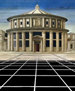 IL TITOLO IV DISPOSIZIONI SUL TERRITORIO RURALE
Art. 61 – Interventi di nuova edificazione in assenza di progetto di sviluppo aziendale. Norma Transitoria nelle more di approvazione del regolamento o in assenza di approvazione del piano di sviluppo aziendale – PICCOLI INTERVENTI. 
b) realizzazione di immobili destinati alla conservazione, trasformazione o lavorazione dei prodotti, alla produzione zootecnica e alla rimessa degli attrezzi agricoli nel rispetto delle seguenti condizioni:
unità minima aziendale di almeno 2,50 ettari;
lotto minimo di intervento 5 mila mq;
rapporto di copertura non superiore ad 1/5 del lotto di intervento;
distanza minima dai confini di proprietà 10 metri e dai cigli stradali non inferiore a quella fissata dalla legislazione vigente;
parcheggi in misura non inferiore al 10 per cento della superficie coperta;
distanza dagli insediamenti abitativi esistenti e previsti dagli strumenti urbanistici non inferiore a metri 500 per gli allevamenti;
c) realizzazione di manufatti temporanei nel rispetto di quanto stabilito dall’articolo 6, comma 1,  lettera e-bis) del d.p.r. 380/2001;
d) serre realizzate con strutture in materiale leggero e semplicemente ancorate a terra, senza opere murarie, da rimuovere al cessare dello svolgimento dell'attività agricola. L’intervento di cui alla presente lettera è eseguito senza alcun titolo abilitativo ai sensi dell’articolo 6 del d.p.r. 380/2001.
L.R. 58/2023 – TITOLO IV
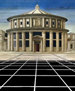 IL TITOLO IV DISPOSIZIONI SUL TERRITORIO RURALE
Art. 61 – Interventi di nuova edificazione in assenza di progetto di sviluppo aziendale. Norma Transitoria nelle more di approvazione del regolamento o in assenza di approvazione del piano di sviluppo aziendale – PICCOLI INTERVENTI. 
Ai fini del raggiungimento della condizione dell’unità minima aziendale di cui al comma 1 è consentito computare fondi rustici di proprietà non contigui, ubicati all'interno del territorio del medesimo Comune o di Comuni contermini.
Non è consentito il mutamento di destinazione d’uso originario delle costruzioni di cui al comma 1, lettere a) e b), prima che siano decorsi almeno dieci anni dalla data di rilascio del certificato di agibilità dell’immobile.
Nel caso di accorpamento di cui al comma 1, lettera a), numero 4), l’asservimento di un fondo ad un altro è trascritto presso il pubblico registro immobiliare a cura e spese dell’interessato.
L.R. 58/2023 – TITOLO IV
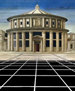 IL TITOLO IV DISPOSIZIONI SUL TERRITORIO RURALE
Art. 62 – Manufatti per attività agricola amatoriale e per il ricovero di animali domestici.
Nessun titolo specifico per intervenire.
Lotto minimo mq. 6.000
IF 0,01 mq./mq. max 60 mq. E ha max mt. 3,50
Possibili specifiche ulteriori con regolamento di cui all’art. 63.
L.R. 58/2023 – TITOLO IV
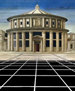 L.R. 18/83 Art. 70/71/72/73
tutto il territorio viene trattato allo stesso modo ivi compreso gli interventi sul patrimonio edilizio esistente. 
RESIDENZIALE : Con un Ha tutti possono realizzare la Villa in campagna applicando un unico indice fondiario 0,03 mc/mq. 
Per gli imprenditori agricoli a titolo principale ci sono delle agevolazioni, possibilità di accorpare fondi non contigui anche in comuni limitrofi e possibile premialità di 80 mc. per ogni componente il nucleo familiare. 
Per i Manufatti connessi alla conduzione del fondo unico indice 0,015 mq./mq. con max 600 mq. anche su un lotto di 3000 mq. Impianti produttivi 25% superficie coperta minimo 10.000 mq. Destinazioni d’uso diverse : Agriturismo.
L.R. 58/2023 – TITOLO IV
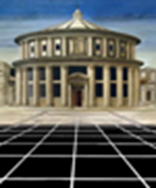 Grazie per l’attenzione
Arch. Vincenzo Pellegrini